Прием гарантирующим поставщиком в эксплуатацию приборов учета от Застройщика после 01.01.2021 г.
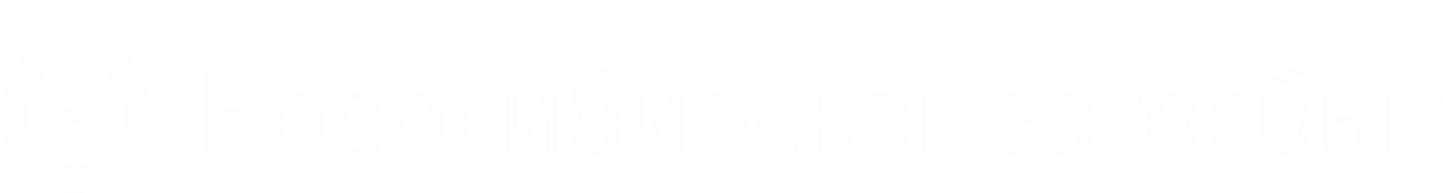 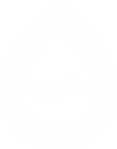 В зависимости от даты получения Застройщиком разрешения на строительство МКД возникают 2 ситуации:

1. Разрешение на строительство получено до 01.01.2021 г.
Застройщики, получившие разрешение на строительство МКД до 01.01.2021 г., вправе оснащать МКД приборами учета, не требующими присоединения к интеллектуальной системе учета

2. Разрешение на строительство получено после 01.01.2021 г.
Застройщики, получившие разрешение на строительство МКД после 01.01.2021 г., обязаны оснащать помещения в МКД, электроснабжение которых осуществляется с использованием общего имущества, коллективными (общедомовыми) приборами учета и иным оборудованием, которое используется для коммерческого учета электрической энергии (мощности) и обеспечивает возможность его присоединения к интеллектуальным системам учета электрической энергии (мощности) гарантирующего поставщика в соответствии с требованиями, установленными правилами предоставления доступа к минимальному набору функций интеллектуальных систем учета электрической энергии (мощности).
Требования Правил розничных рынков в части Застройщиков с 01.01.2021 г.
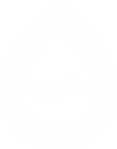 При выдаче разрешения на строительство до 01.01.2021 г. 
в соответствии с Правилами розничных рынков для передачи в эксплуатацию данных приборов учета Застройщику необходимо:

1. Оформить акт об осуществлении технологического присоединения многоквартирного дома с применением постоянной схемы электроснабжения (п.197(5) Правил розничных рынков);
2.  Инициировать процедуру допуска приборов учета (с предоставлением всех необходимых документов) (197(4) Правил розничных рынков);
3. Предоставить подписанный со стороны Застройщика акт приема-передачи приборов учета в эксплуатацию по утвержденной форме (после завершения процедуры допуска) (п.197(8) Правил розничных рынков).
Разрешение на строительство получено до 01.01.2021 г.
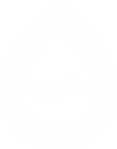 Для инициирования процедуры допуска приборов учета Застройщик, после получения АТП, направляет в адрес ГП уведомление о необходимости допуска в эксплуатацию индивидуальных, общих (для коммунальной квартиры) ПУ с приложением следующих документов:
сведения о Застройщике (информация из ЕГРЮЛ);
копия раздела проектной документации с информацией об инженерно-технических решениях по оснащению приборами учета электрической энергии;
копии технических паспортов на все установленные приборы учета;
копия акта об осуществлении технологического присоединения.

Гарантирующий поставщик осуществляет допуск приборов учета в эксплуатацию не позднее 30 дней со дня получения уведомления. Повторная процедура допуска осуществляется не позднее 10 рабочих дней после получения от застройщика уведомления об устранении замечаний (при их наличии). Допуск в эксплуатацию общедомовых приборов учета осуществляется сетевой организацией в рамках процедуры технологического присоединения.

В течение 10 рабочих дней после допуска к эксплуатации всех  приборов учета Застройщик направляет в адрес ГП заполненный и подписанный со своей стороны в 2 экземплярах акт приема-передачи в эксплуатацию приборов учета (по форме согласно приложению N 6 к Правилам розничных рынков) (п. 197(8) Правил розничных рынков). Гарантирующий поставщик принимает приборы учета в эксплуатацию и в течение 10 рабочих дней со дня получения от застройщика указанного акта (при этом ГП не взимает плату за указанные действия).

Подписанный застройщиком и гарантирующим поставщиком акт приема-передачи приборов учета является документом, необходимым для принятия решения о выдаче разрешения на ввод многоквартирного дома в эксплуатацию.
Разрешение на строительство получено до 01.01.2021 г.
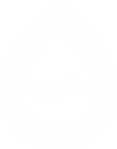 Типовые ошибки Застройщиков при направлении запросов о принятии приборов учета в эксплуатацию:
Просят принять в эксплуатацию приборы учета, которые еще не допущены в установленном порядке.
Просят допустить приборы учета при отсутствии акта об осуществлении технологического присоединения по постоянной схеме электроснабжения (не прилагают копию данного акта).
К уведомлению о допуске приборов учета не прилагаются все необходимые документы согласно Правилам розничных рынков.
К уведомлению о допуске приборов учета вместо копий прикладываются оригиналы паспортов на приборы учета и иной требуемой документации.
Разрешение на строительство получено до 01.01.2021 г.
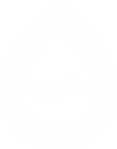 При выдаче разрешения на строительство после 01.01.2021 г. Застройщик обязан оснастить помещения в МКД прибороми учета и и иным оборудованием в соответствии с требованиями, установленными правилами предоставления доступа к минимальному набору функций интеллектуальных систем учета электрической энергии.

Требования к приборам учета и иному оборудованию установлены Правилами редоставления доступа к минимальному набору функций интеллектуальных систем учета электрической энергии (мощности) (утверждены Постановлением Правительства РФ №890 от 19.06.2020 г.).

Под иным оборудованием понимается оборудование, указанное в п.137 Правил розничных рынков:
- измерительные трансформаторы;
- коммутационное оборудование и оборудование защиты прибора учета от токов короткого замыкания;
- материалы и оборудование для монтажа прибора учета (измерительного комплекса) в месте его установки;
- материалы и оборудование для организации вторичных цепей измерительного комплекса;
- устройства сбор и передачи данных (УСПД).
Разрешение на строительство получено после 01.01.2021 г.
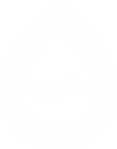 Гарантирующий поставщик размещает на своем официальном сайте информацию, содержащую технические требования к приборам учета электрической энергии, измерительным трансформаторам и иному оборудованию, а также возможные способы присоединения приборов учета к элементам интеллектуальной системы учета. При этом гарантирующий поставщик обязан предусмотреть не менее 3 вариантов типовых технических решений, один или несколько из которых, должны быть использованы застройщиком.

Застройщики вправе по своей инициативе согласовать с гарантирующими поставщиками выбранные ими технические решения или соответствующие разделы проектной документации.

Порядок передачи Застройщиками в эксплуатацию ГП приборов учета и иного оборудования аналогичен порядку, предусмотренному для МКД, в отношении которых разрешение на строительство получено до 01.01.2021 г., при этом возможно предоставление дополнительных документов (копия протокола согласования с гарантирующим поставщиком выбранных инженерно-технических решений или подтверждения гарантирующего поставщика о соответствии или несоответствии проектной документации техническим требованиям). 
Данные документы направляются при наличии, если они ранее согласовывались с гарантирующим поставщиком при выборе варианта инженерно-технических решений.
Разрешение на строительство получено после 01.01.2021 г.
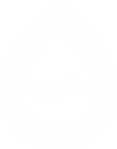 Разрешение на строительство получено после 01.01.2021 г.
Стоимость оснащения МКД оборудованием учета, соответствующим требованиям интеллектуальных систем учета, ориентировочно более чем в 10 раз превышает стоимость оснащения оборудованием, не поддерживающим данные требования.

АО «Новосибирскэнергосбыт» готово предложить застройщикам сотрудничество по оборудованию строящихся домов приборами учета (в т.ч. интеллектуальными). Контактная информация представителя АО «Новосибирскэнергосбыт»: Ипгефер Алексей Владимирович,  +7 (383) 273-98-98 доб. 73-428, моб. +7-913-388-94-08, электронная почта Ipgeferav@nskes.ru